Литературный вечер, посвященный поэзии Великой Отечественной войны «Война - печальней нету слова»
Презентацию подготовила учитель начальных классов: Гайнуллина Наталья Александровна
!
Василий Лебедев-КумачСвященная войнаВставай, страна огромная,Вставай на смертный бойС фашистской силой темною,С проклятою ордой!Пусть ярость благороднаяВскипает, как волна, —Идет война народная,Священная война!Как два различных полюса,Во всем враждебны мы:За свет и мир мы боремся,Они — за царство тьмы.Дадим отпор душителямВсех пламенных идей,Насильникам, грабителям,Мучителям людей!Не смеют крылья черныеНад Родиной летать,Поля ее просторныеНе смеет враг топтать!Гнилой фашистской нечистиЗагоним пулю в лоб,Отребью человечестваСколотим крепкий гроб!Встает страна огромная,Встает на смертный бойС фашистской силой темною,С проклятою ордой.Пусть ярость благороднаяВскипает, как волна, —Идет война народная,Священная война
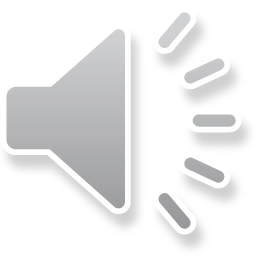 Спасибо за внимание!
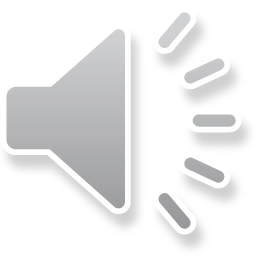